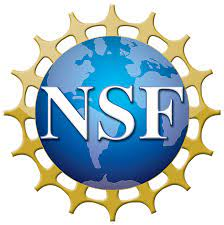 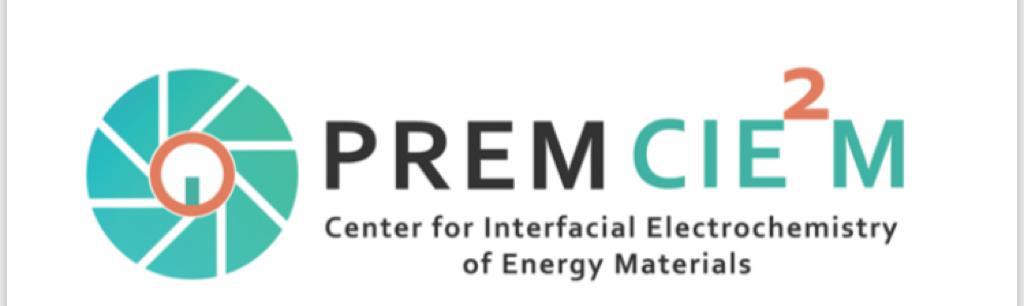 Evaluating the effect of biotemplate size on the properties of biotemplated TiO2 particles


Nicole Santiago-Zambrana 
Lymari Fuentes-Claudio, Ph.D.
Department of Sciences and Technology
 Universidad Ana G. Méndez Cupey Campus 
Funded by NSF Award# DMR-1827622
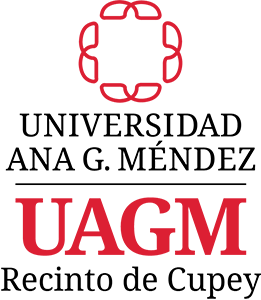 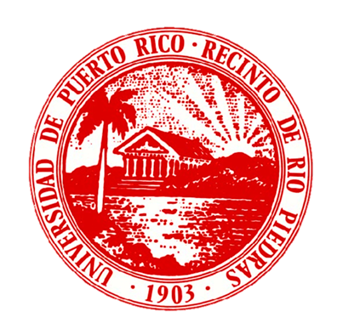 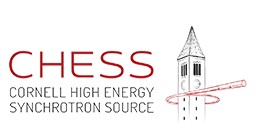 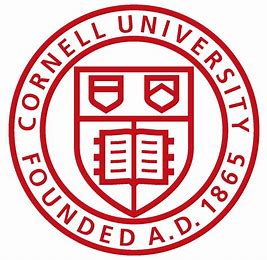 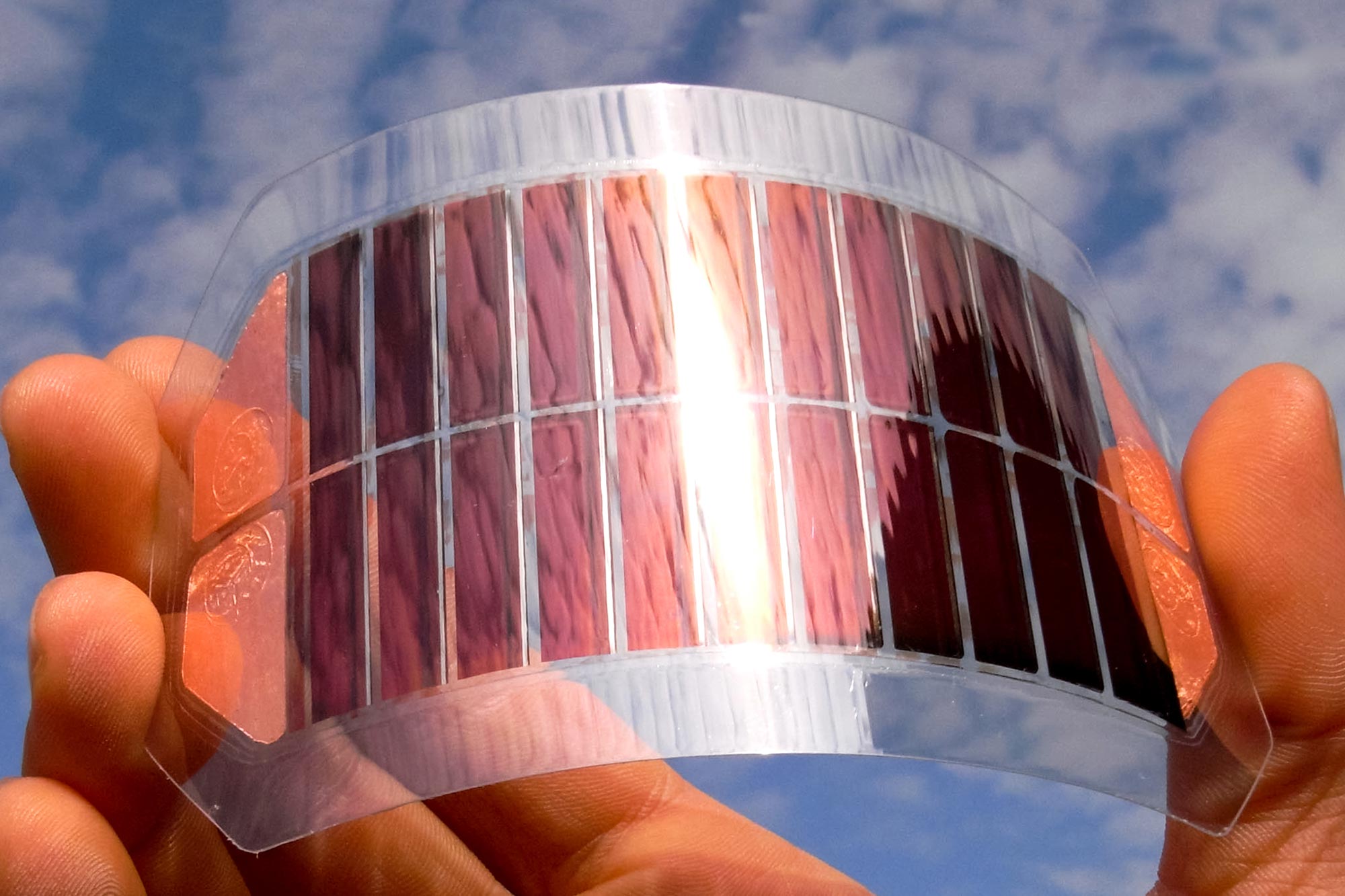 Main goals
Determine  the effect of template size on the photoconductive properties of  Biotemplated TiO2 particles.
 
Analyze the data of TiO2 samples obtained at the PIPOX beamline at
     CHESS on spring 2021.
https://www.google.com/url?sa=i&url=https%3A%2F%2Fscitechdaily.com%2Ftwo-layers-are-better-than-one-for-efficient-solar-cells-affordable-thin-film-solar-cells-with-34efficiency%2F&psig=AOvVaw0uRCUW894mOeMjjAO5NviD&ust=1627088510794000&source=images&cd=vfe&ved=0CAsQjRxqFwoTCLCf1Jj_9_ECFQAAAAAdAAAAABAX
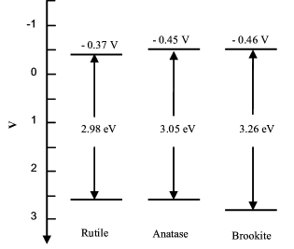 Dye Sensitized Solar Cell using TiO2
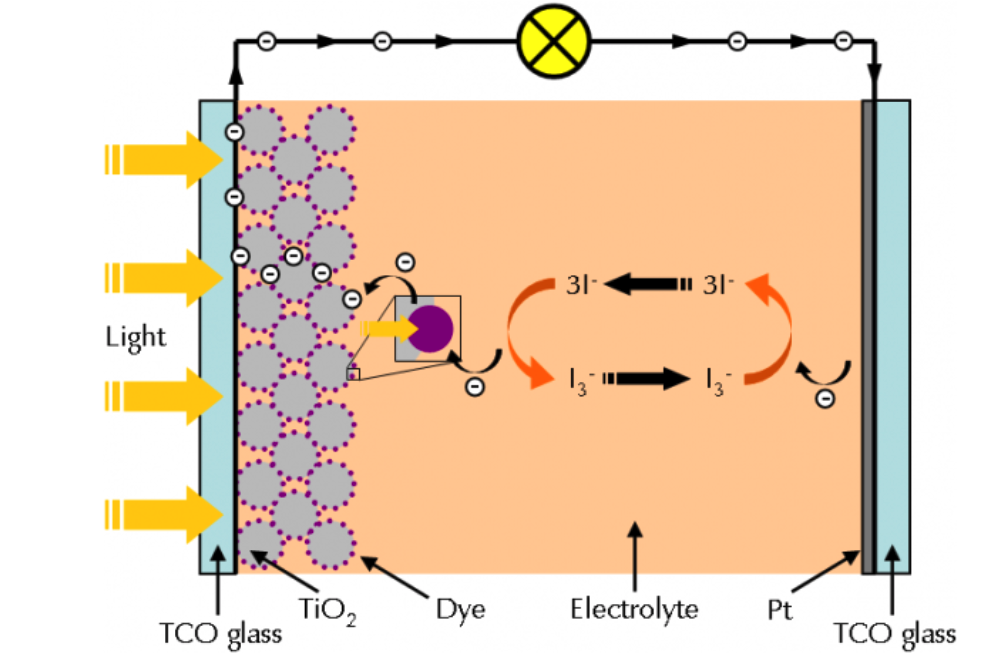 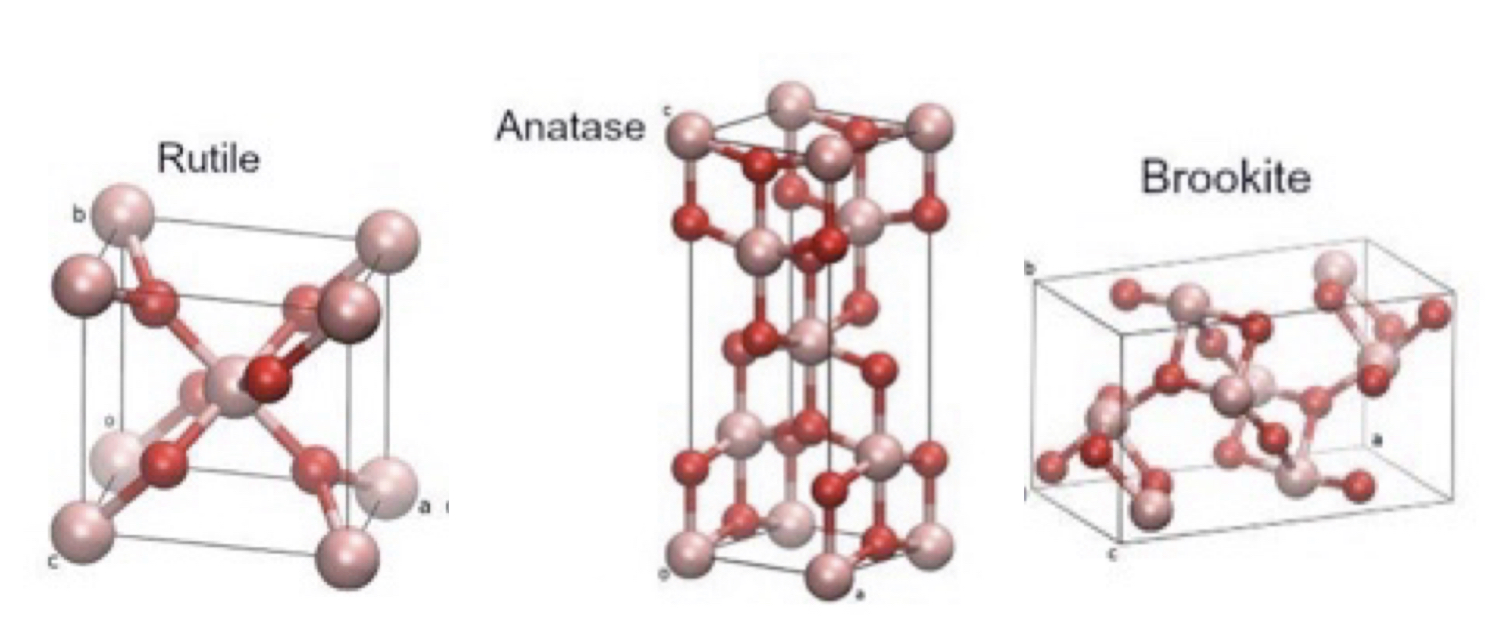 https://www.researchgate.net/profile/Yasmeen_Janzeer/publication/303315590/figure/fig3/AS:670033114066950@1536759751314/Crystal-structure-of-titanium-dioxide-phases-of-rutile-brookite-and-anatase-adapted.jpg
https://www.gamry.com/application-notes/physechem/dssc-dye-sensitized-solar-cells/
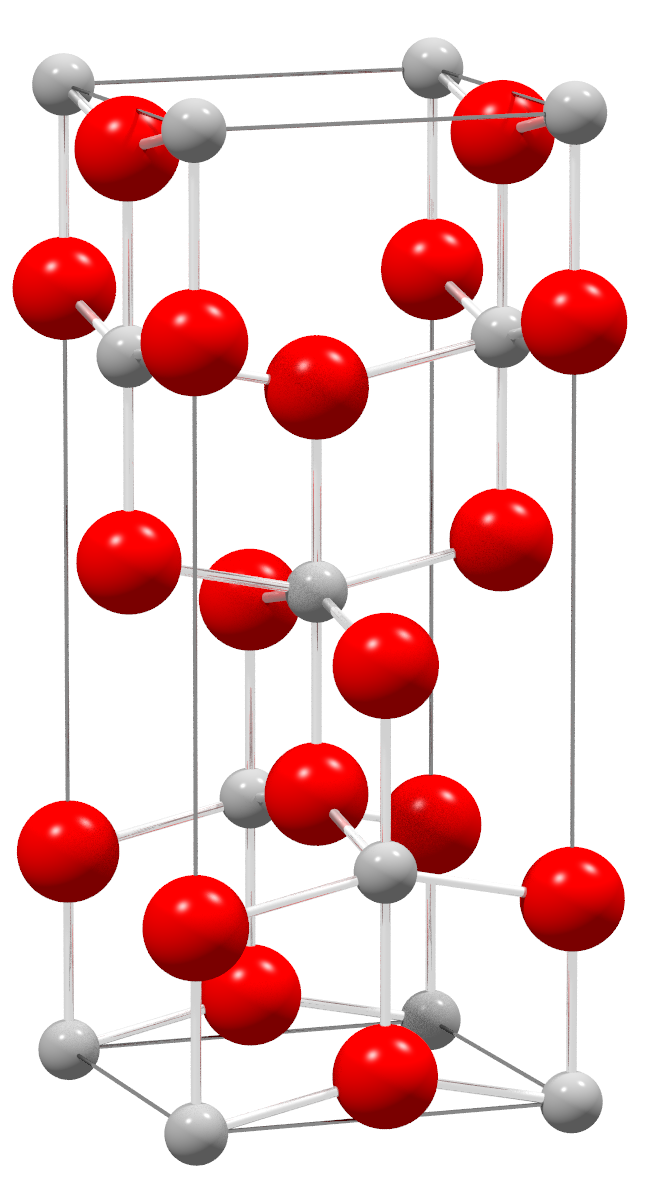 The main benefits of improving the  synthesis of TiO2
Photocorrosion resistance 

Low cost 

Long lifespan 

Excellent photocatalytic properties
This Photo by Unknown Author is licensed under CC BY-SA
Using 
oregano leaves as a 
biotemplated material
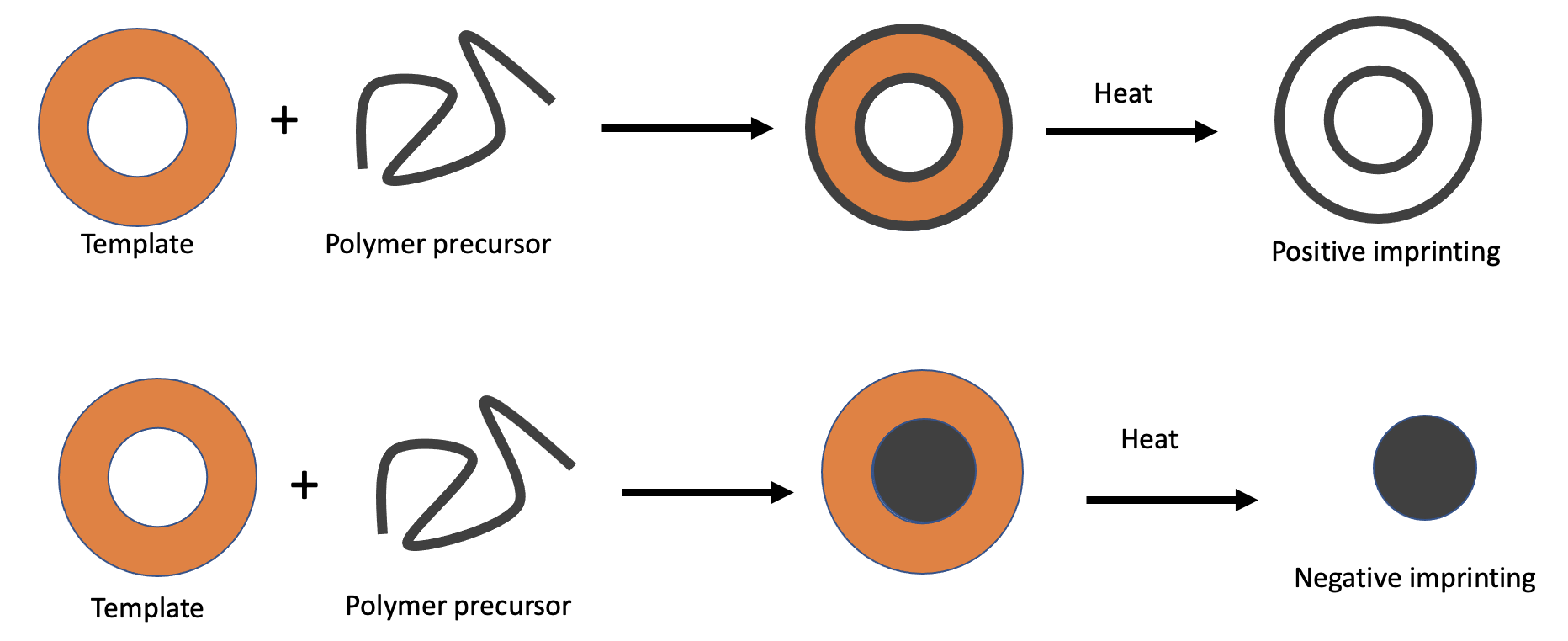 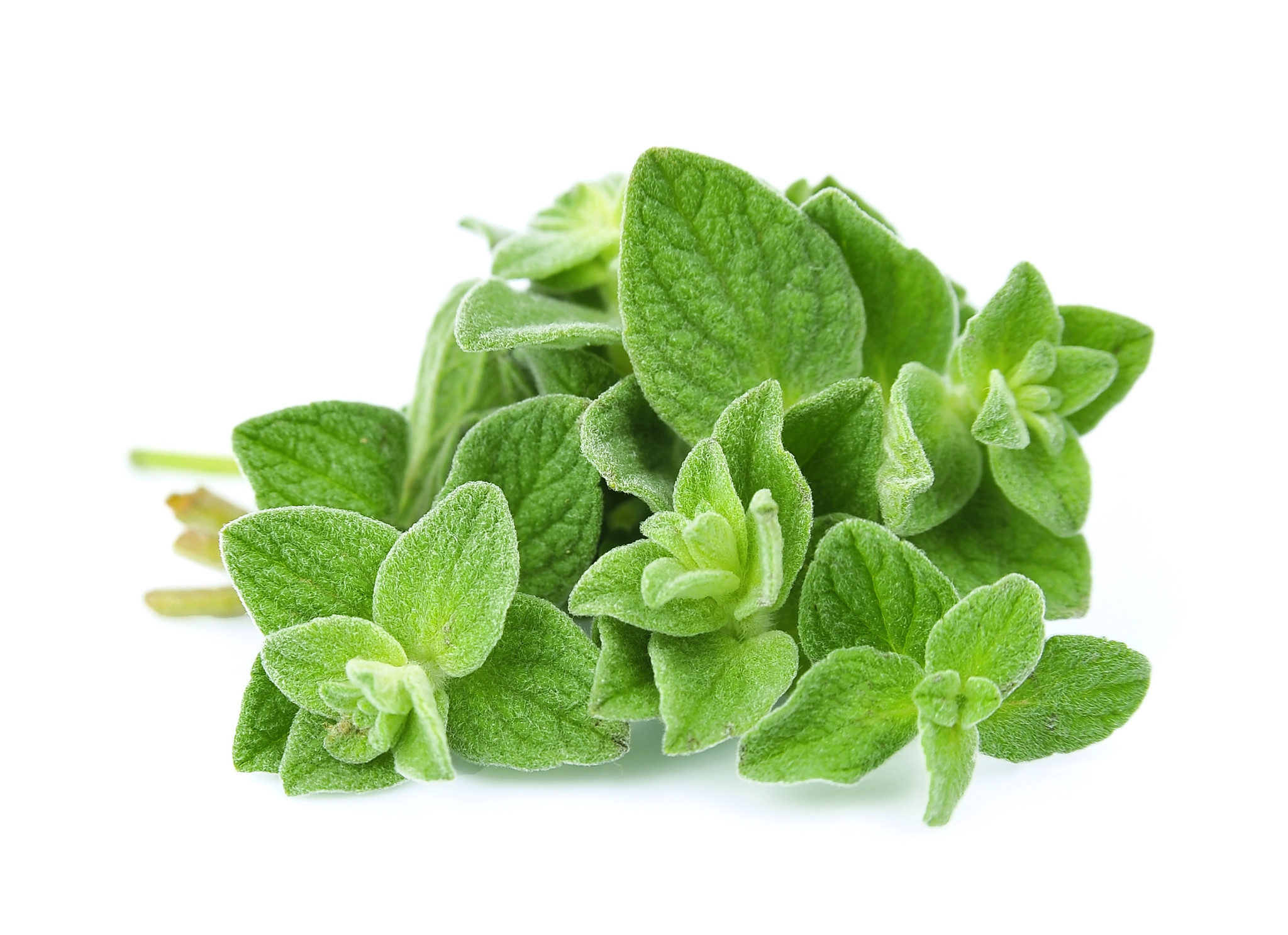 Why we choose to use oregano leaves as a biotemplate?
Cost effective

Ecofriendly 

Easy to remove with temperature
Assemble of Dye Sensitized Solar Cell Model
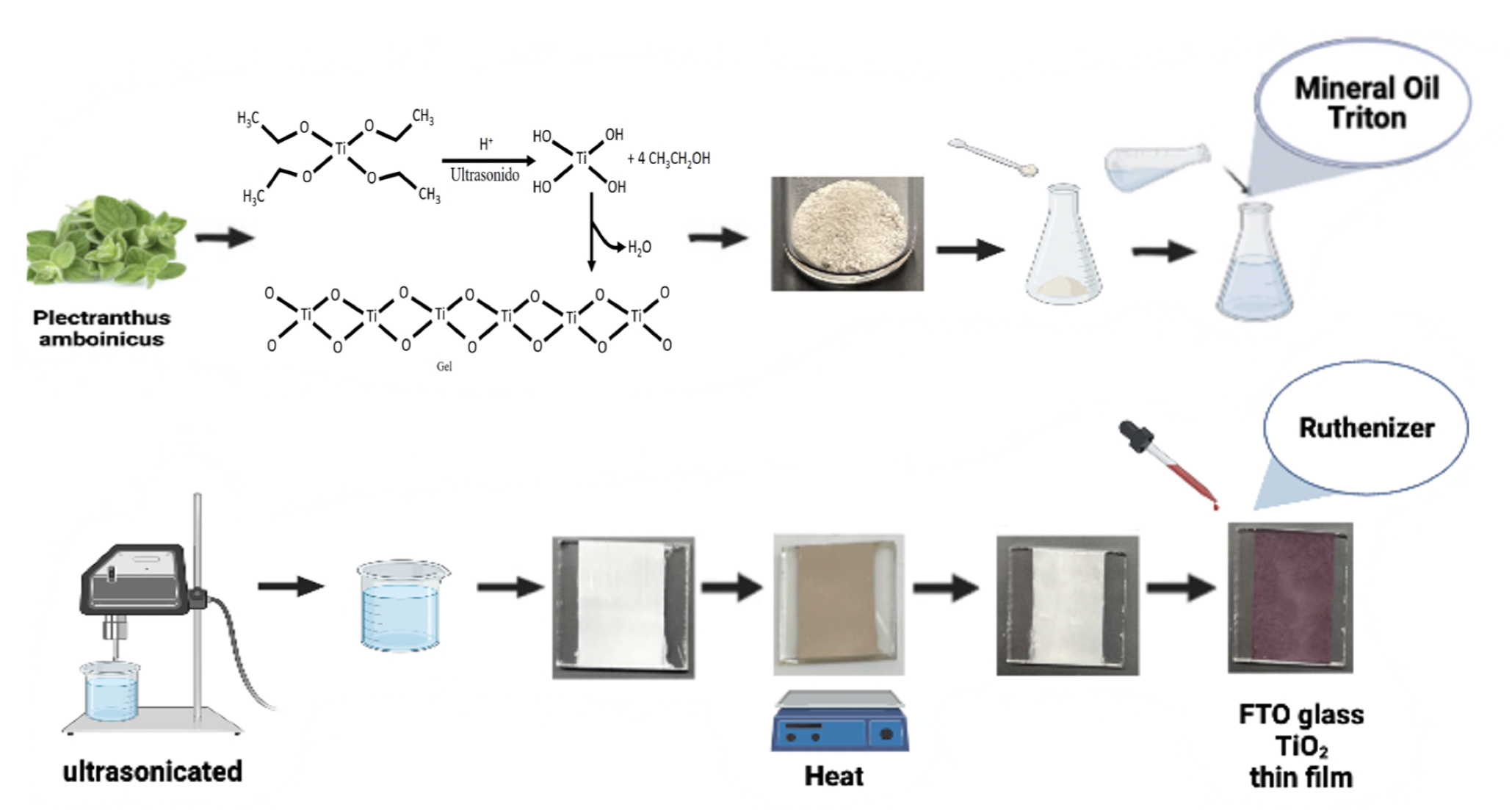 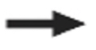 The evolution of the slurry
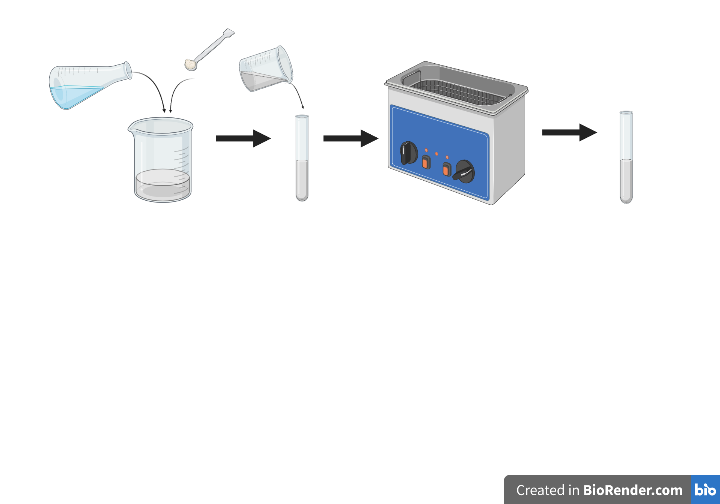 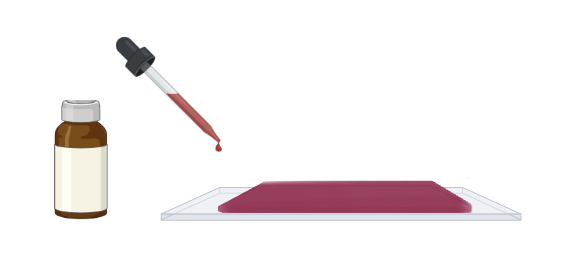 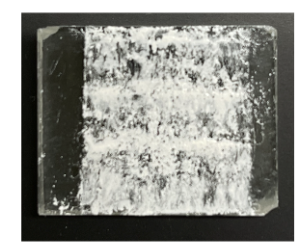 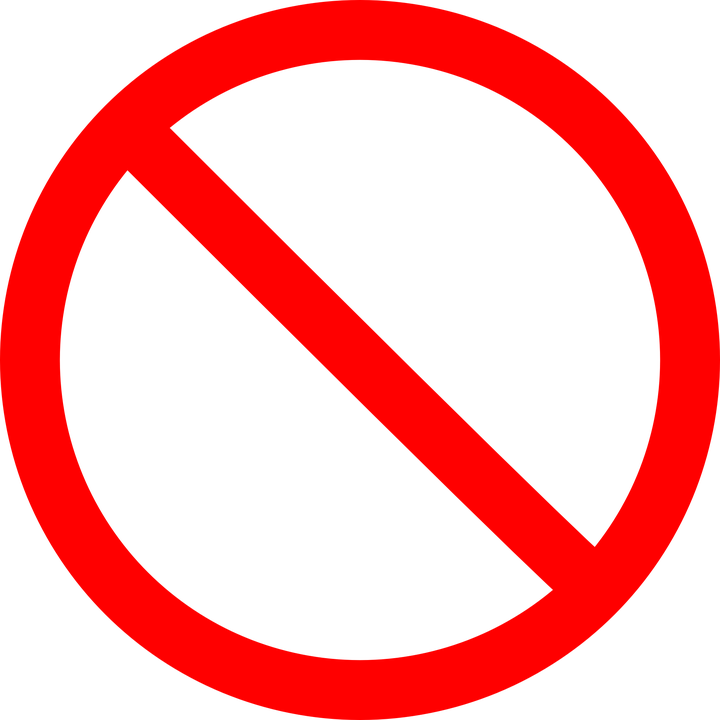 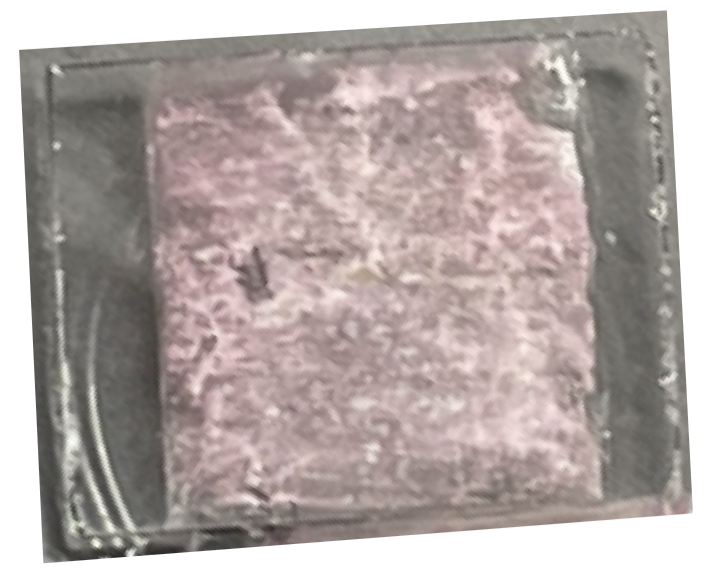 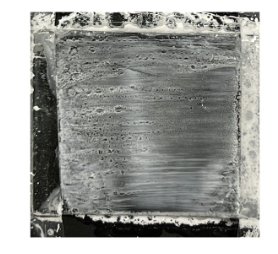 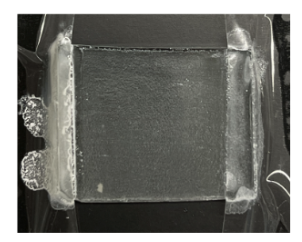 First Slurry
Third Slurry
Sencond  Slurry
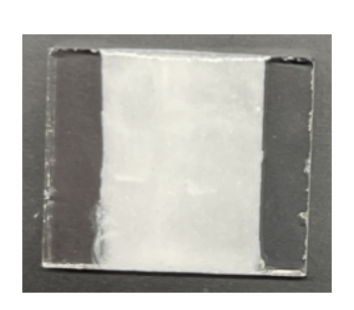 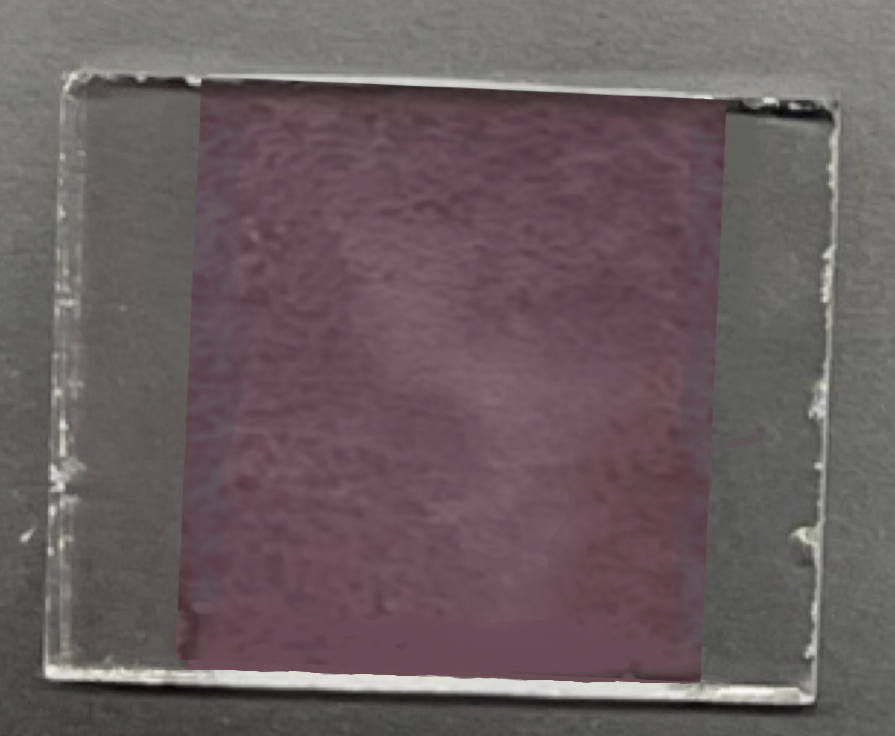 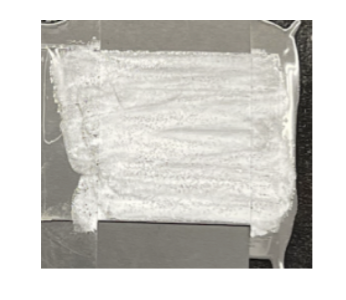 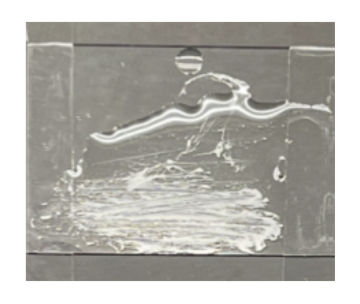 Slurry  C
Slurry  A
Slurry  B
DDSC model
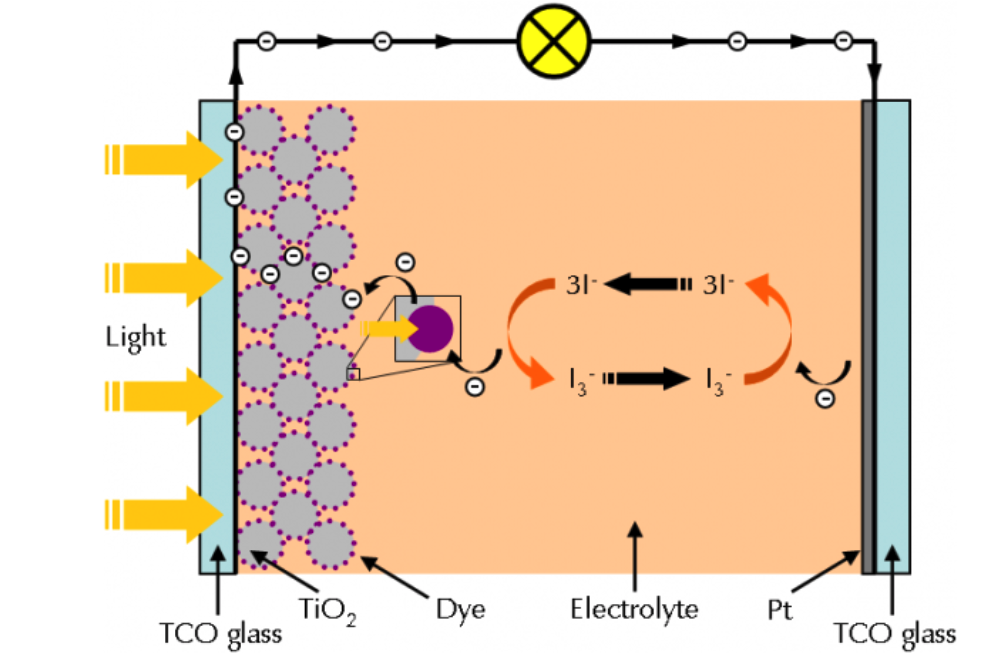 Preliminary Results
Anatase synthesized in the laboratory without biotemplation
Anatase commercial
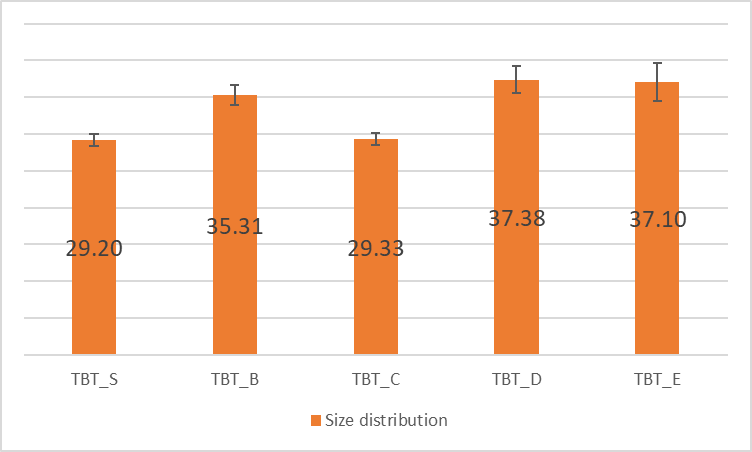 (nm)
Anatase biotemplated
Figure 1. Size distribution results of TiO2 with and without biotemplation. Biotemplated samples shows a slightly larger size that those without biotemplation
Preliminary Results CHESS PIPOX Beam line
Special thanks
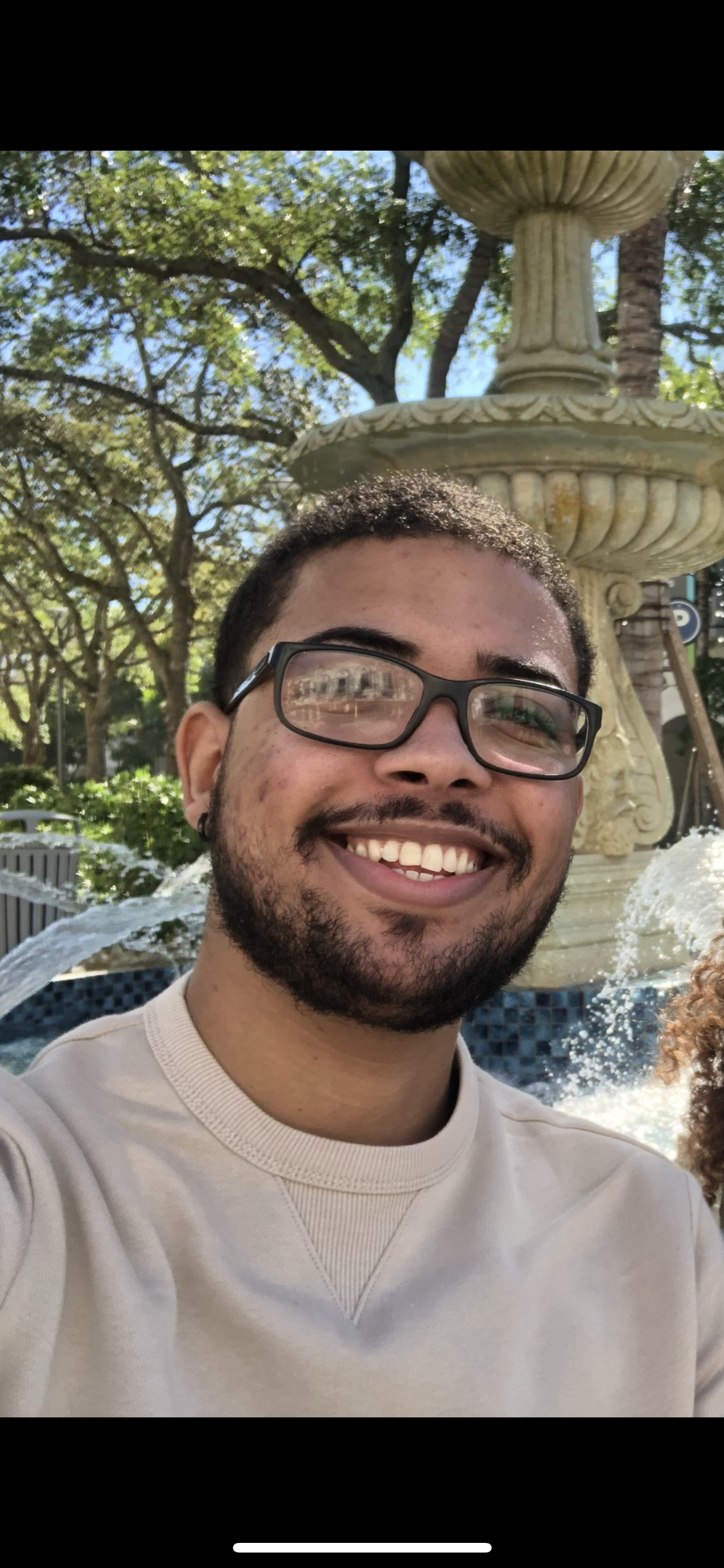 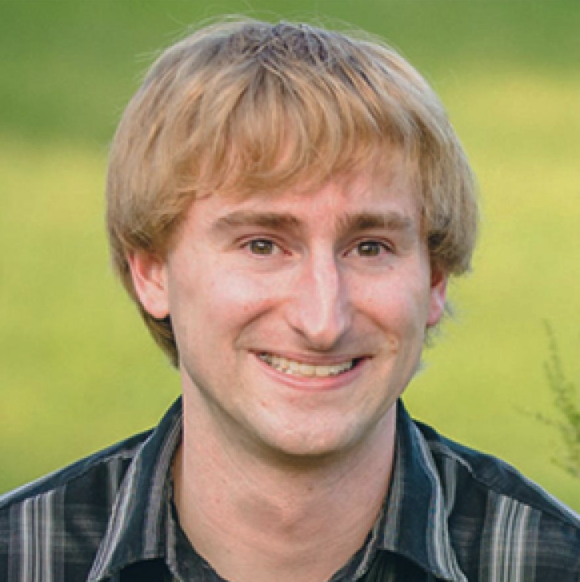 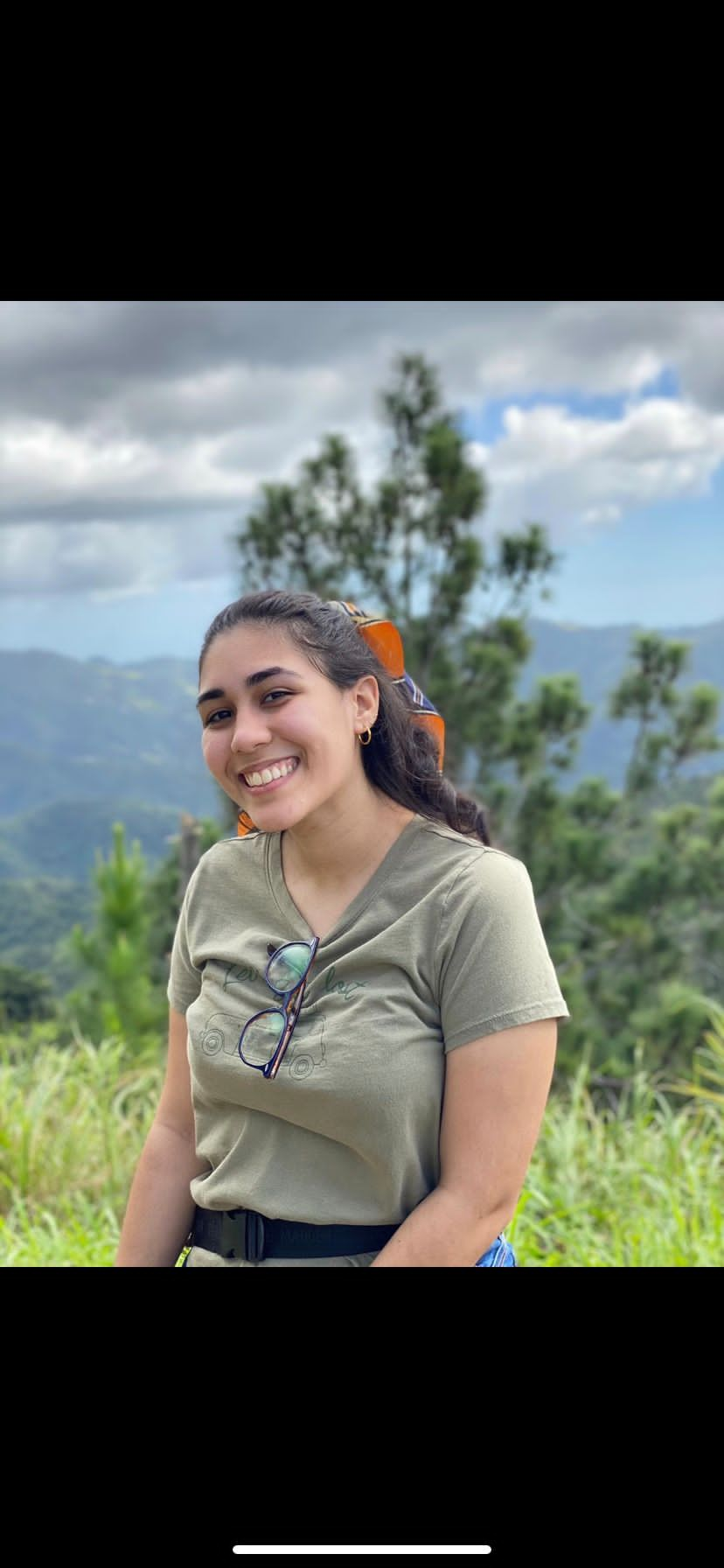 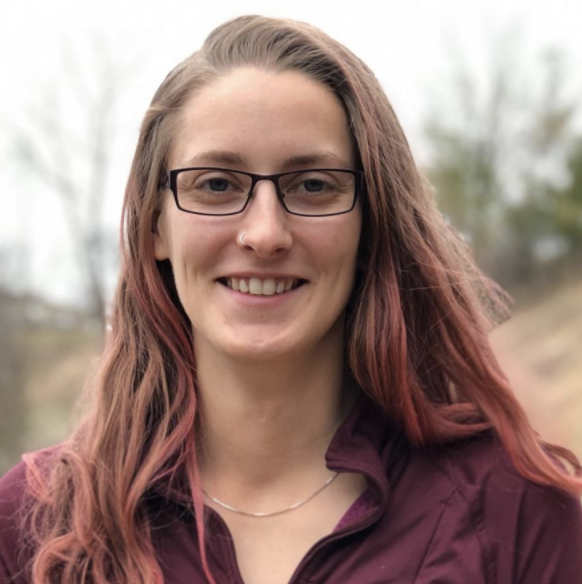 Ángel F. Ruiz-Guerrero, B.S.
Pharmaceutical Sciences Ph.D. Student
Marisol Figueroa, B.S in Chemistry
Chris Pollock
Staff Scientist - PIPOXS
Louise Debefve
Post Doc - PIPOXS
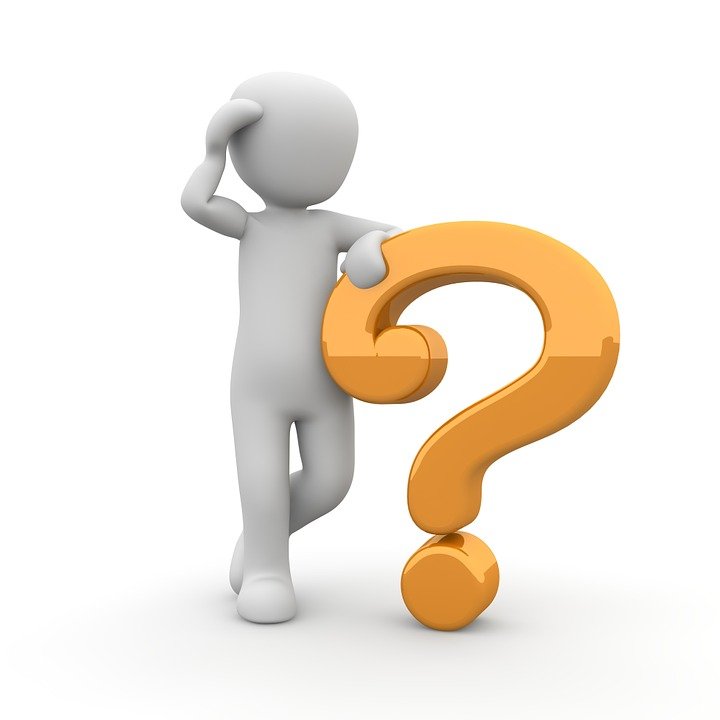 Questions?